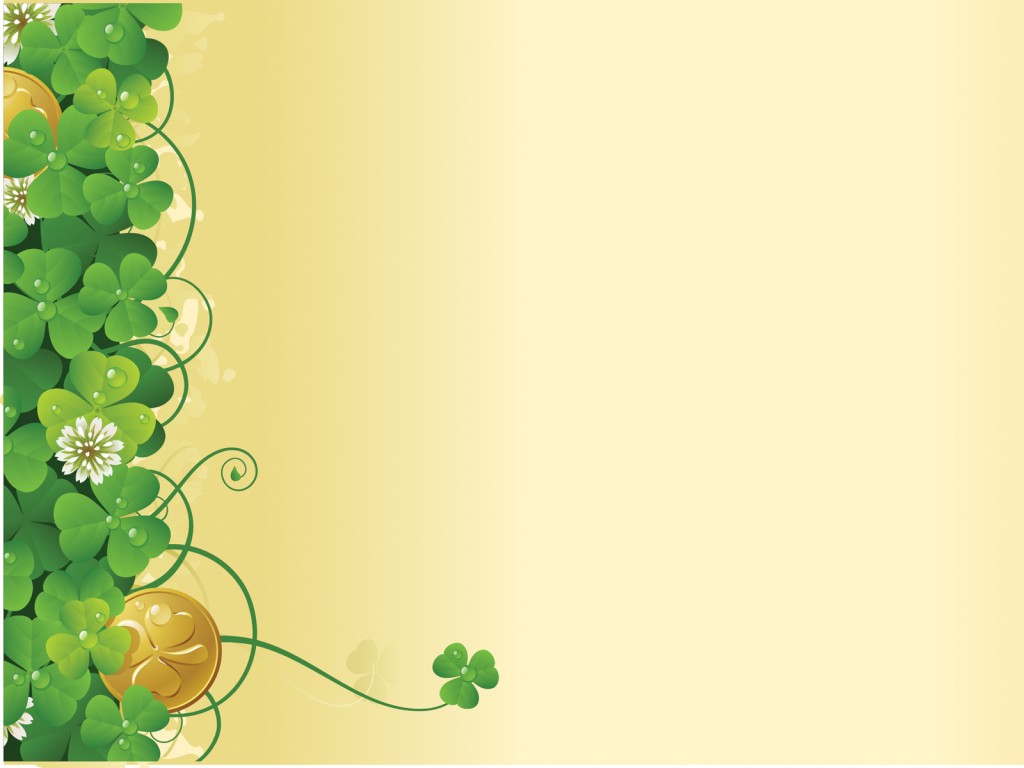 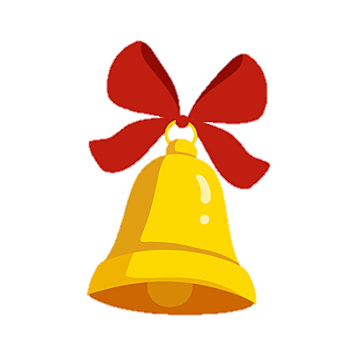 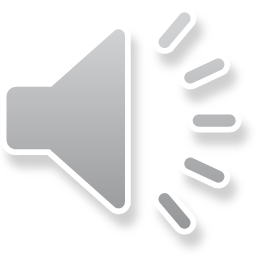 Chương trình: “Rung chuông vàng”
Phần 2: Tăng tốc
Phần 1: Khởi động
Phần 3: Chung sức
Phần 4: Về đích
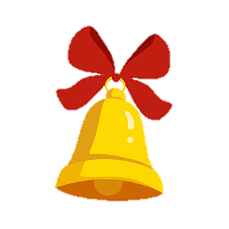 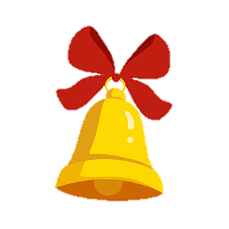 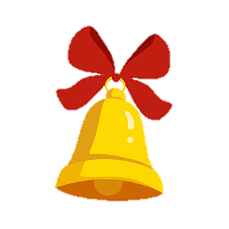 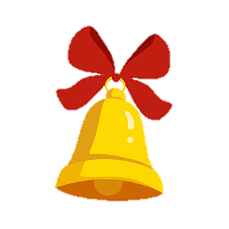 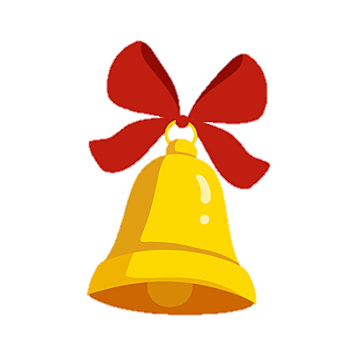 Phần 1: Khởi động
Trò chơi: Bé chọn đúng
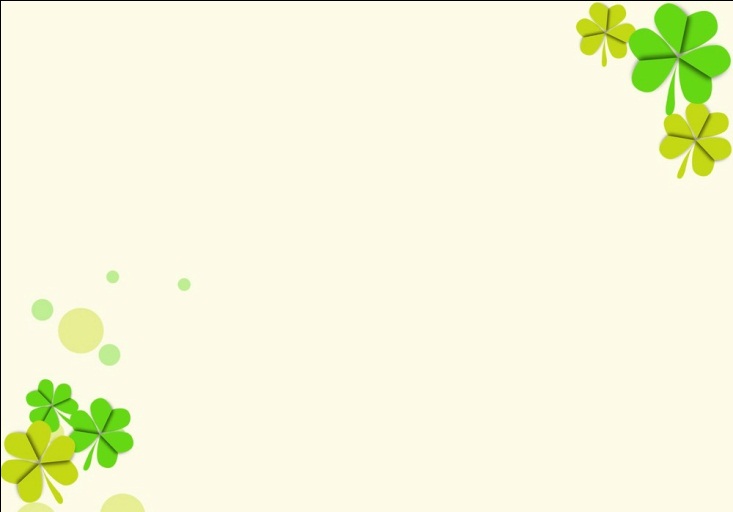 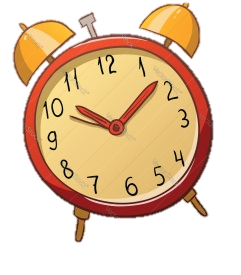 Câu 1: Trong các khối sau, khối nào là khối vuông?
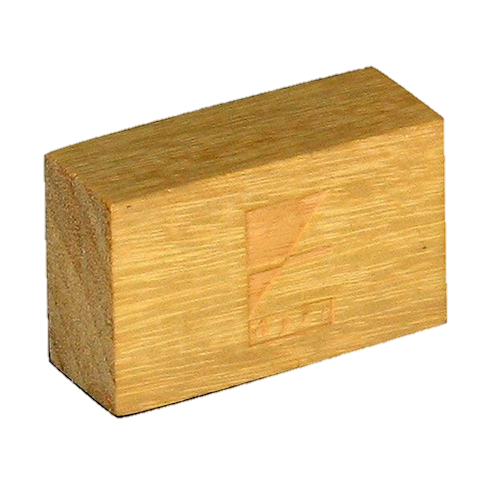 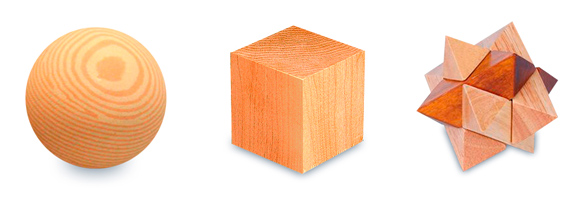 3.
2.
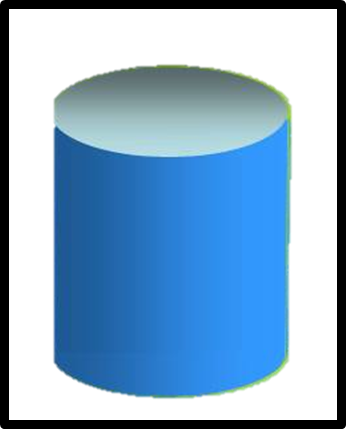 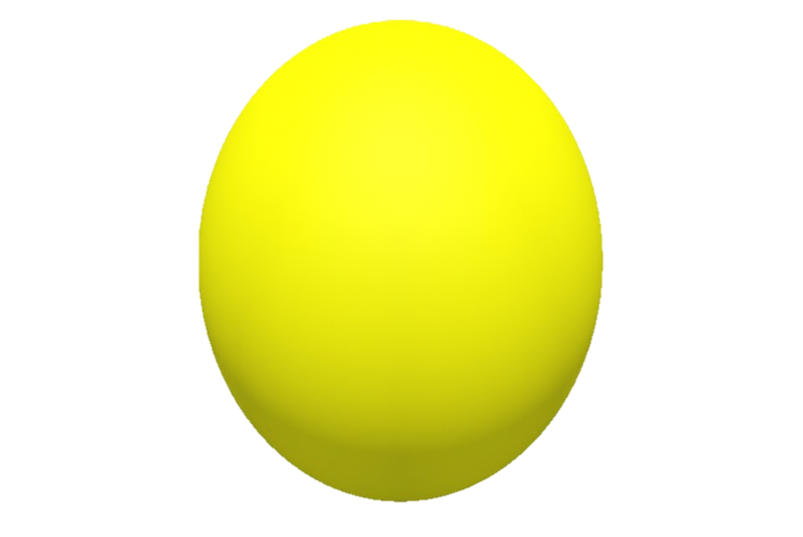 4.
1.
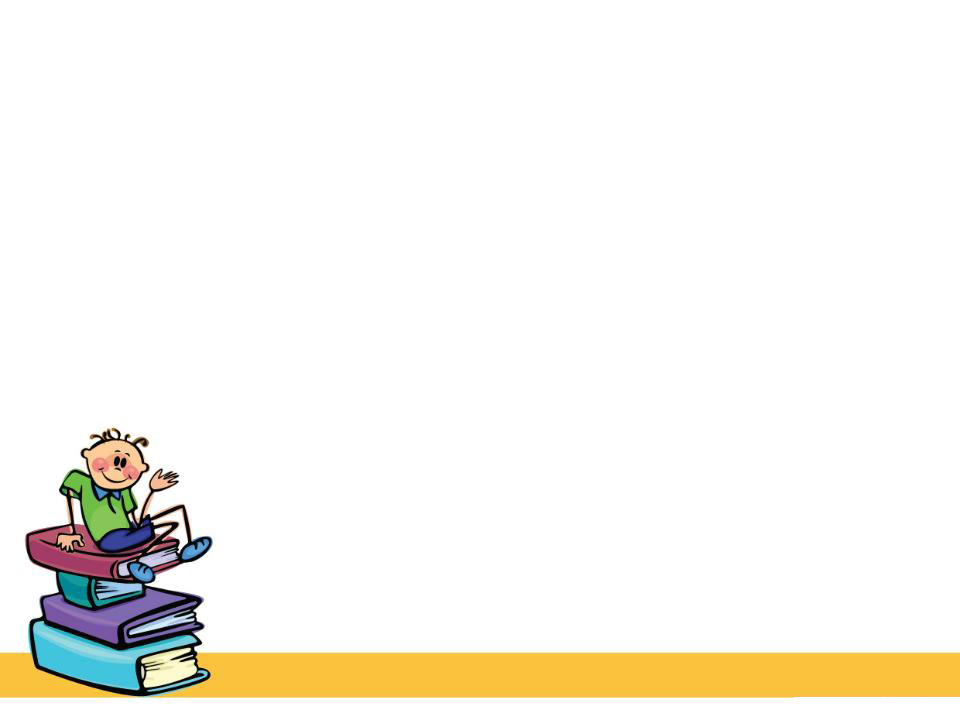 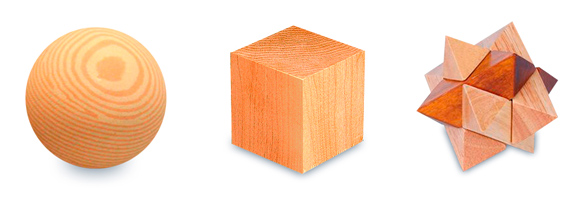 3.
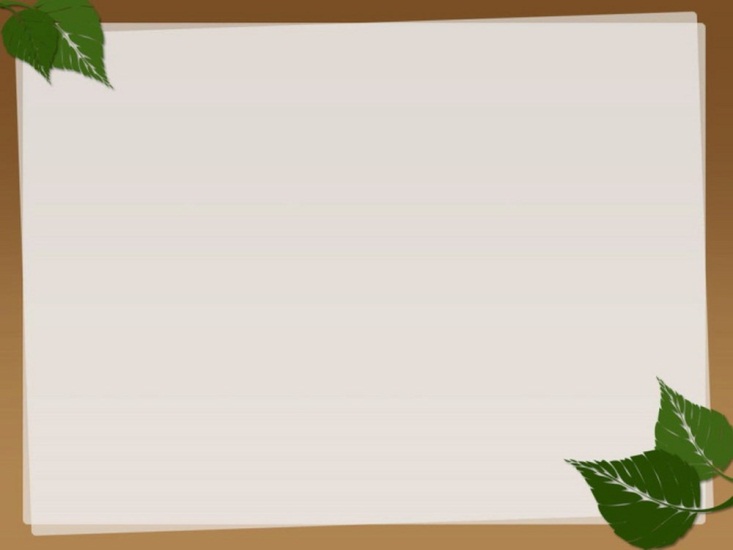 Câu 2: Đồ vật gì có dạng khối vuông?
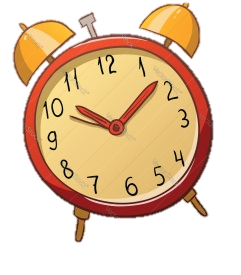 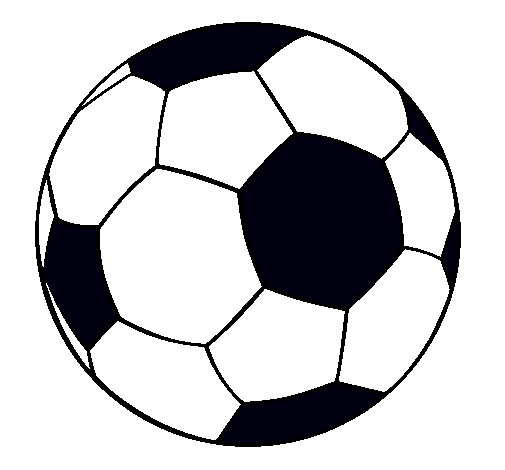 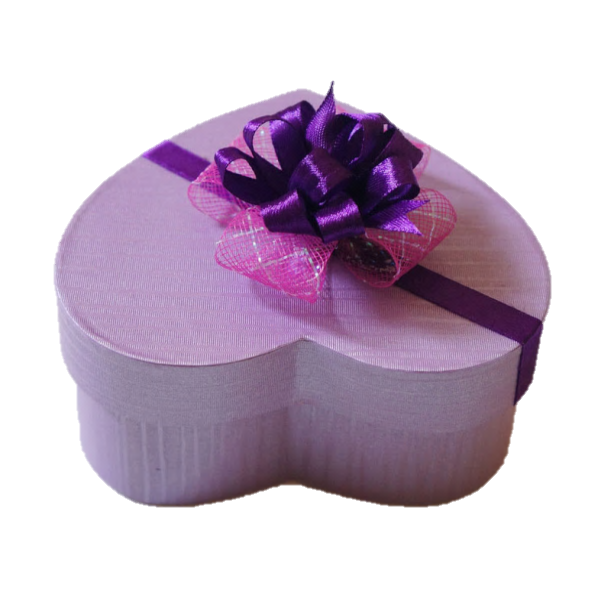 4.
1.
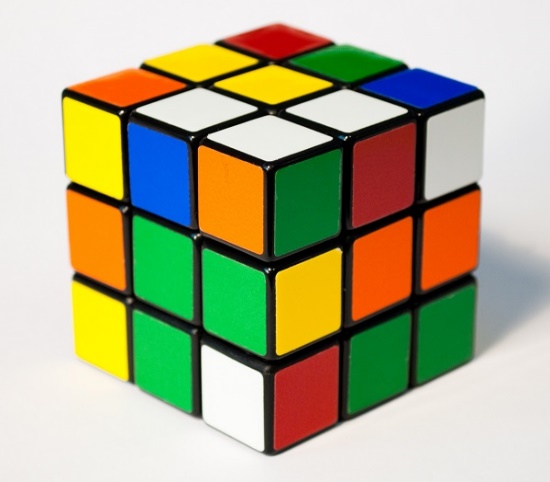 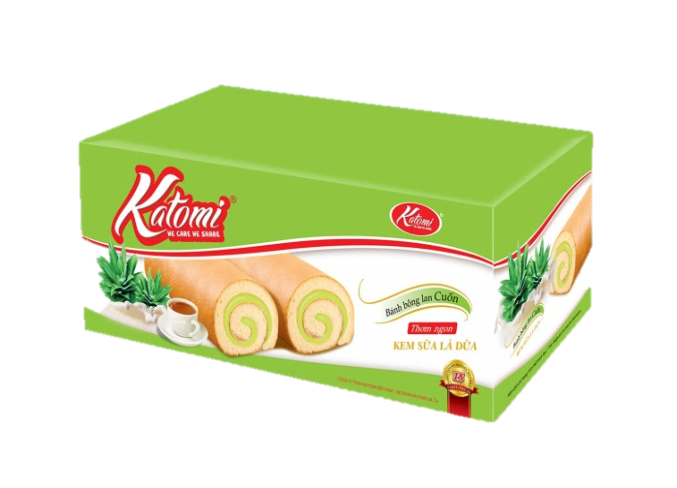 2.
3.
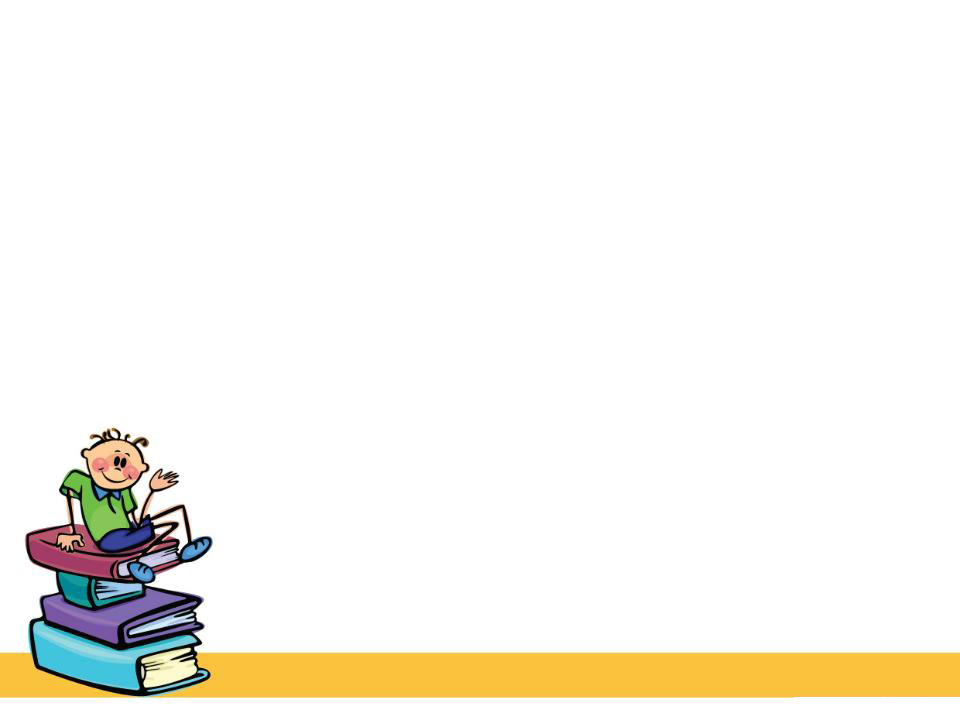 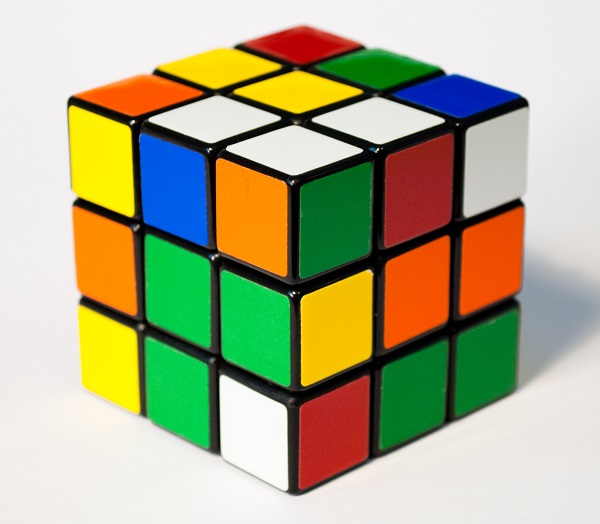 3.
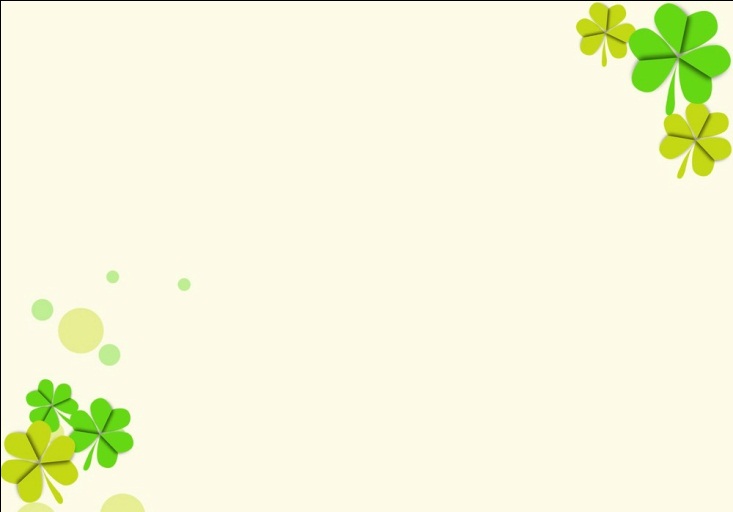 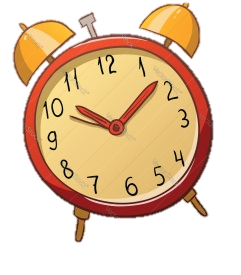 Câu 3: Trong các khối sau, khối nào là khối cầu?
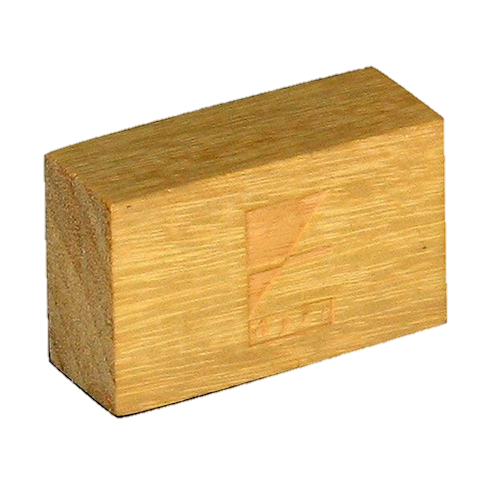 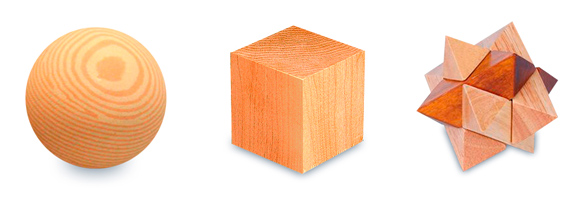 3.
2.
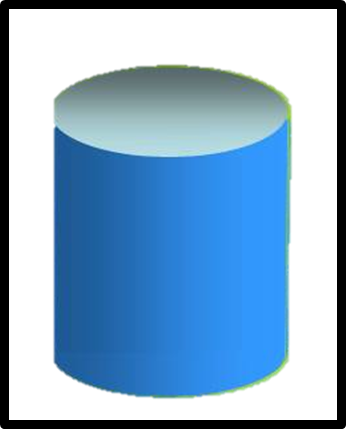 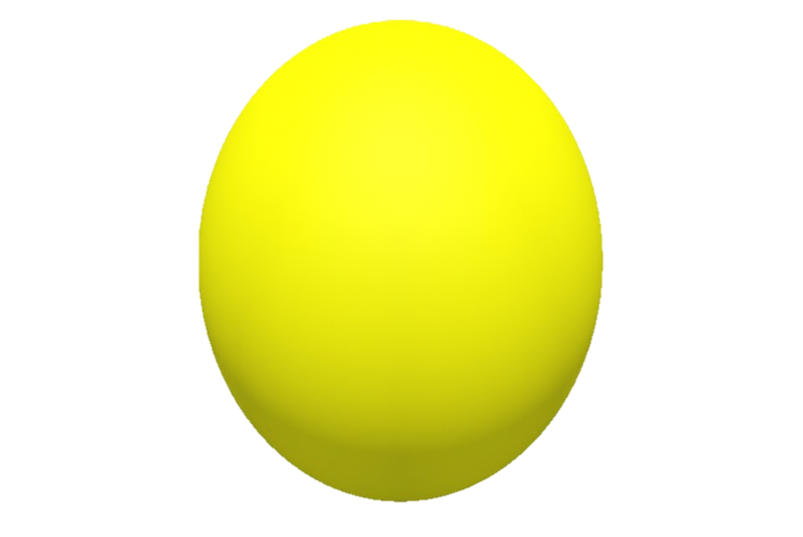 4.
1.
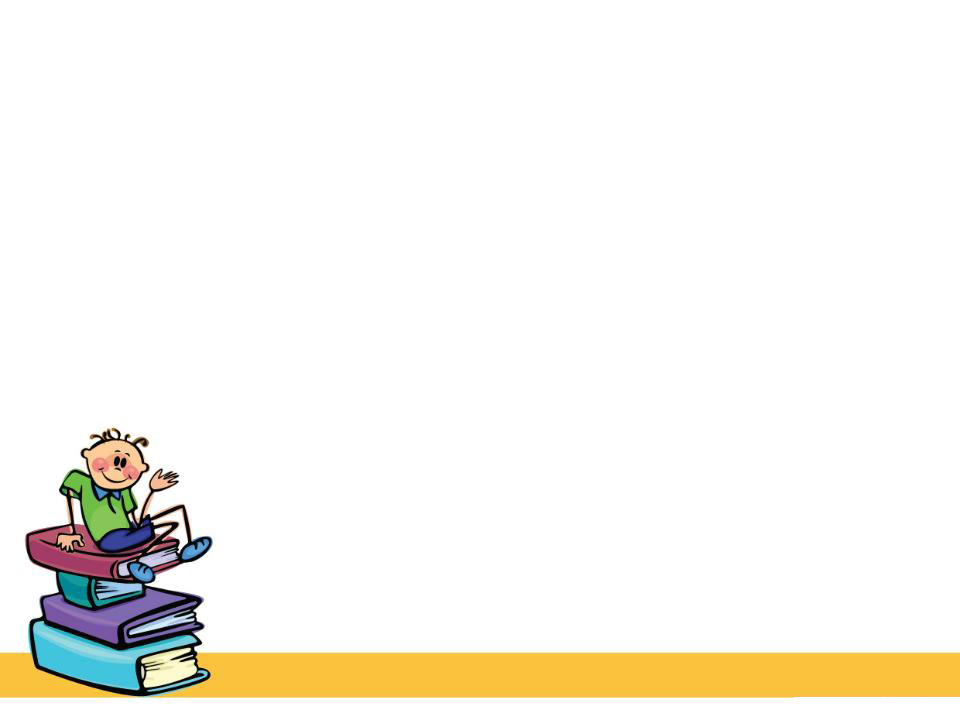 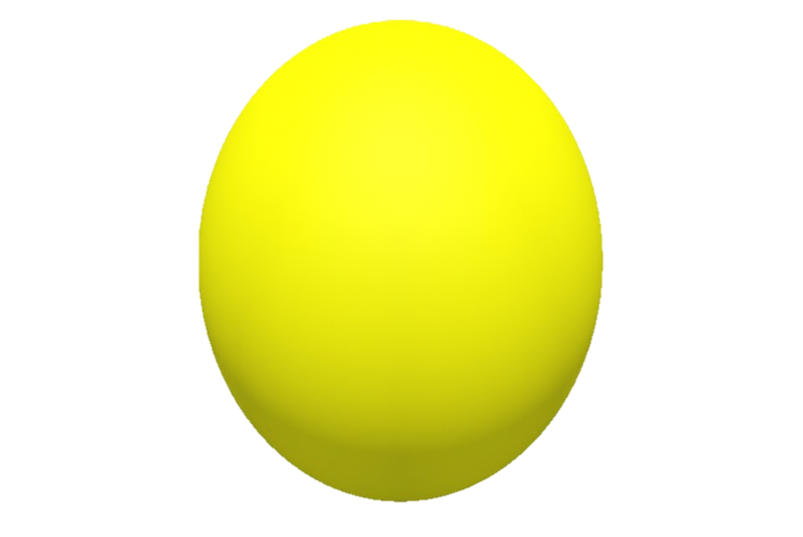 1.
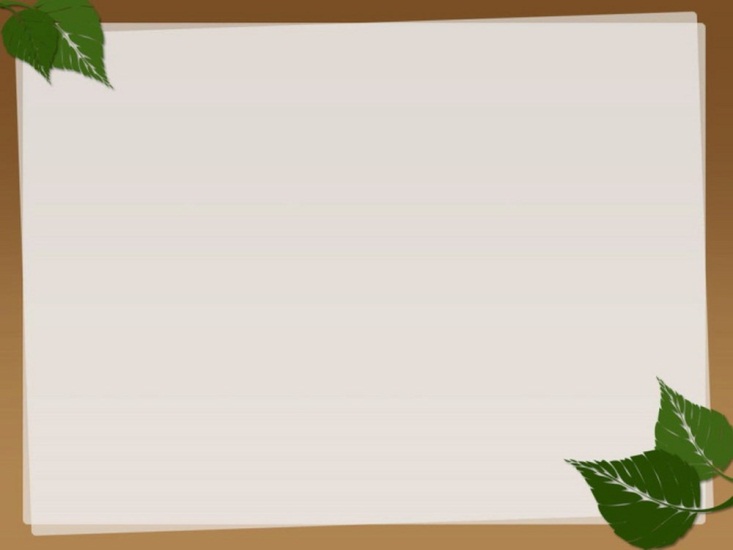 Câu 4: Đồ vật gì có dạng khối cầu?
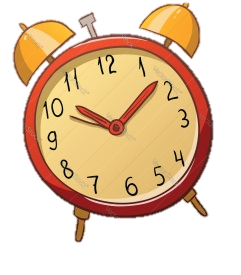 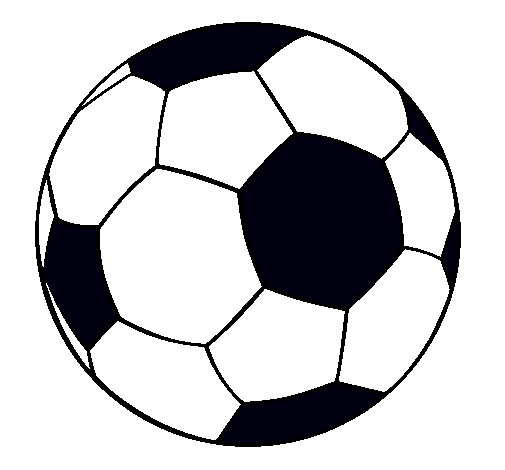 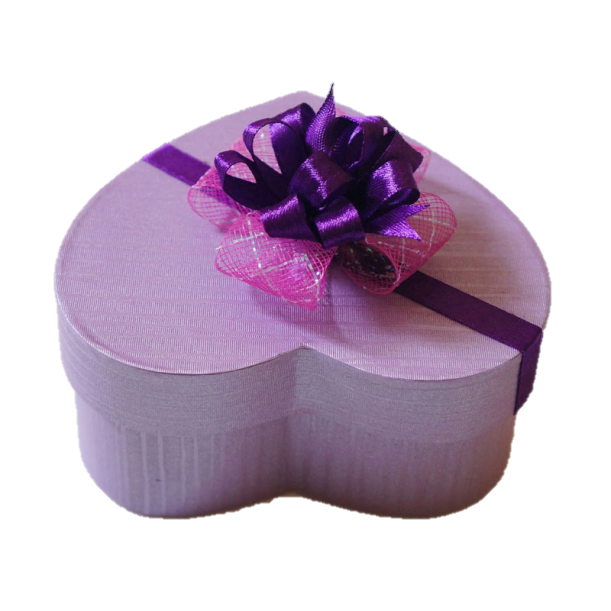 4.
1.
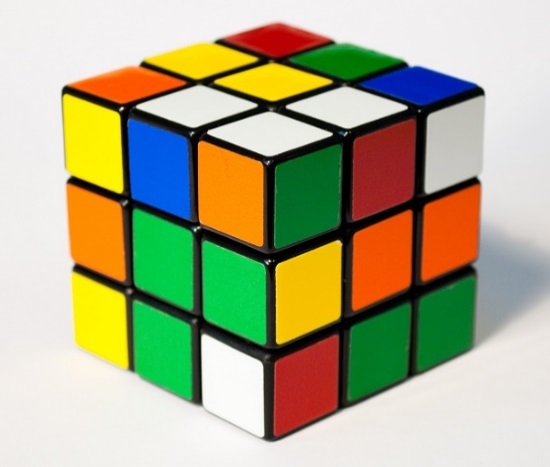 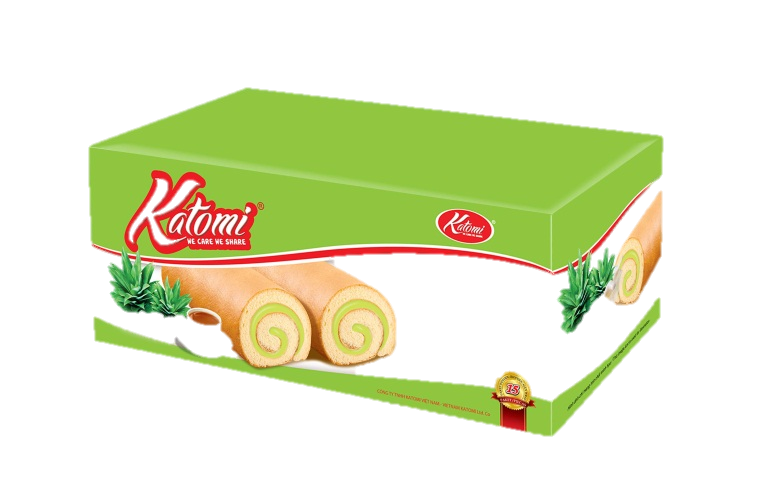 2.
3.
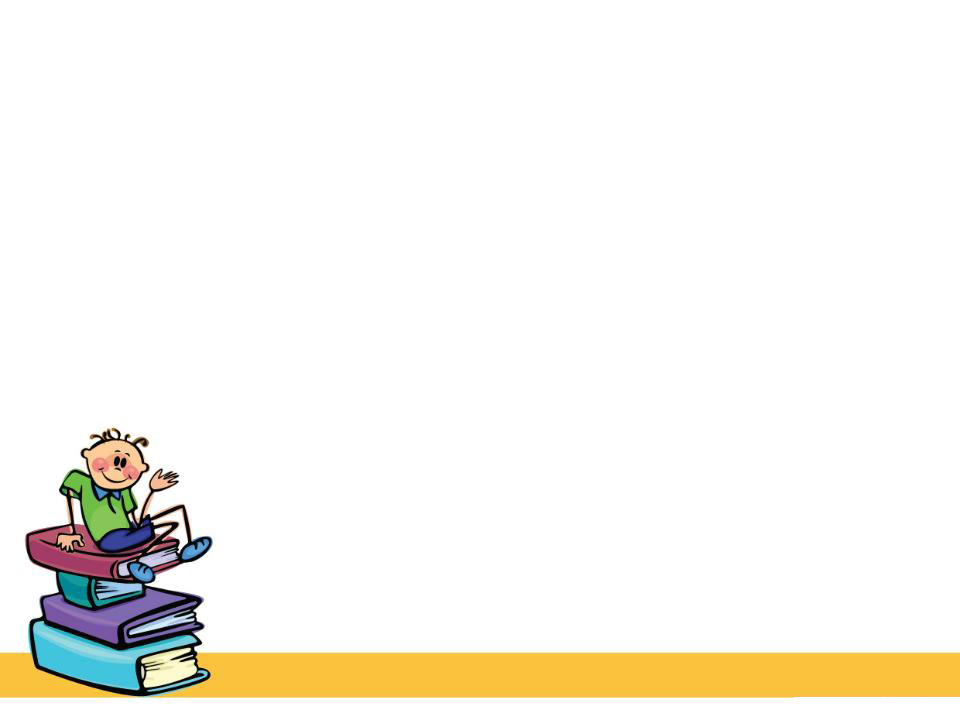 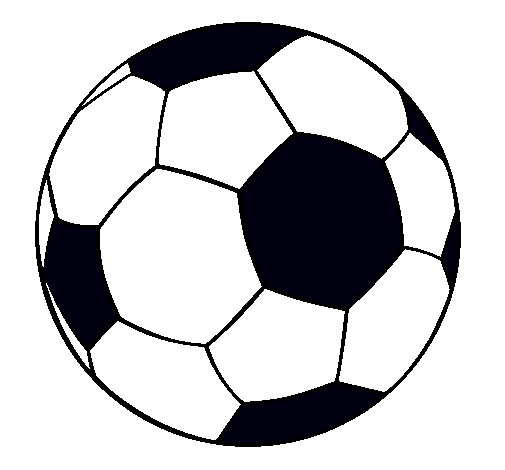 4.
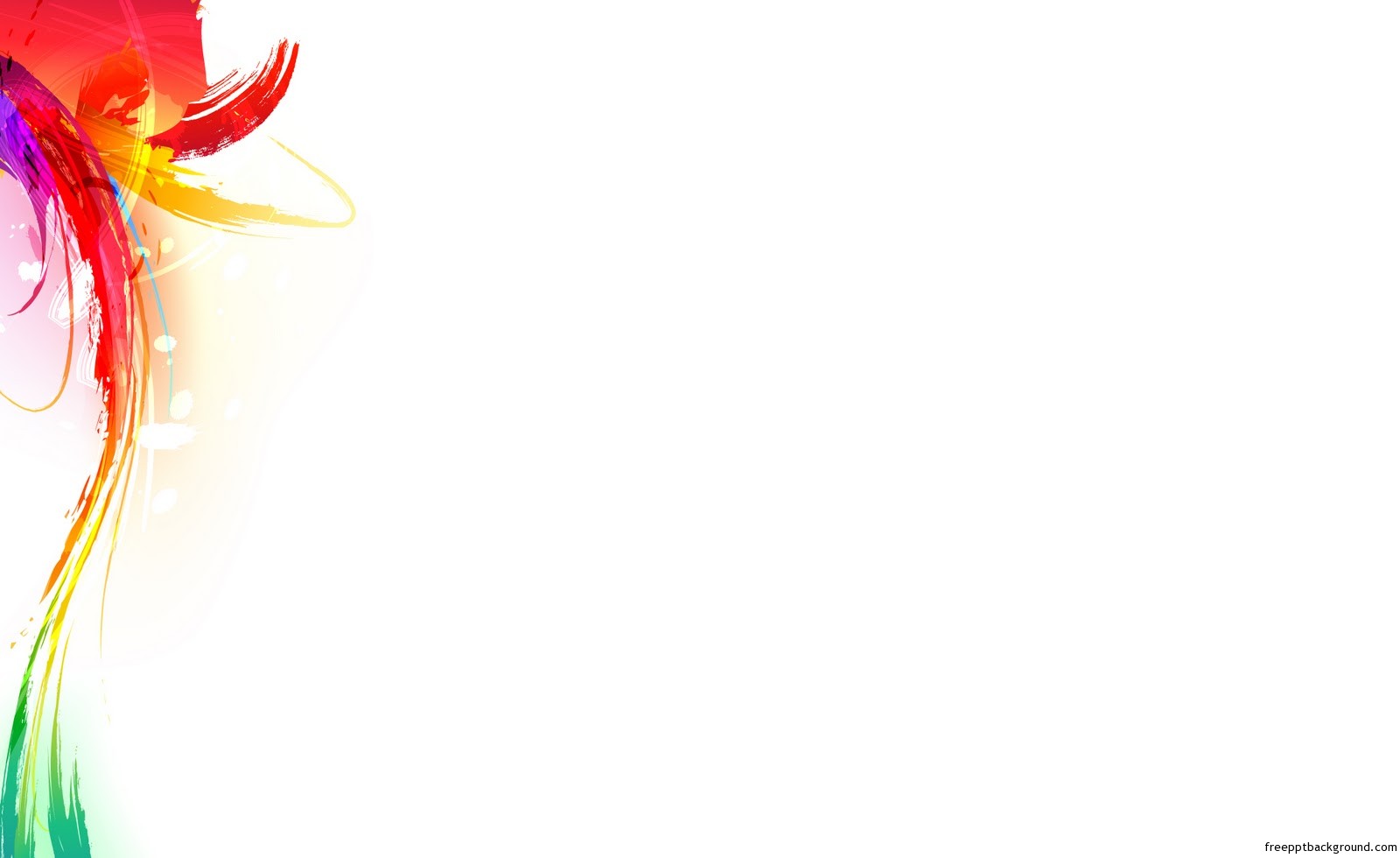 Câu 5: Khối gì có 6 mặt các mặt đều là hình chữ nhật
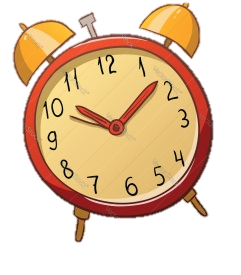 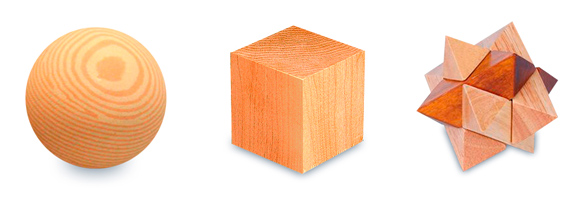 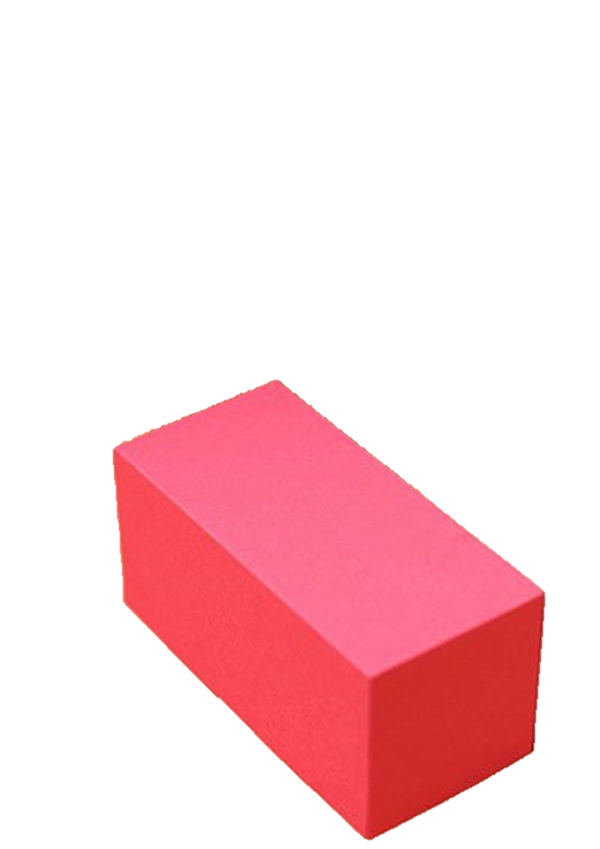 1.
2.
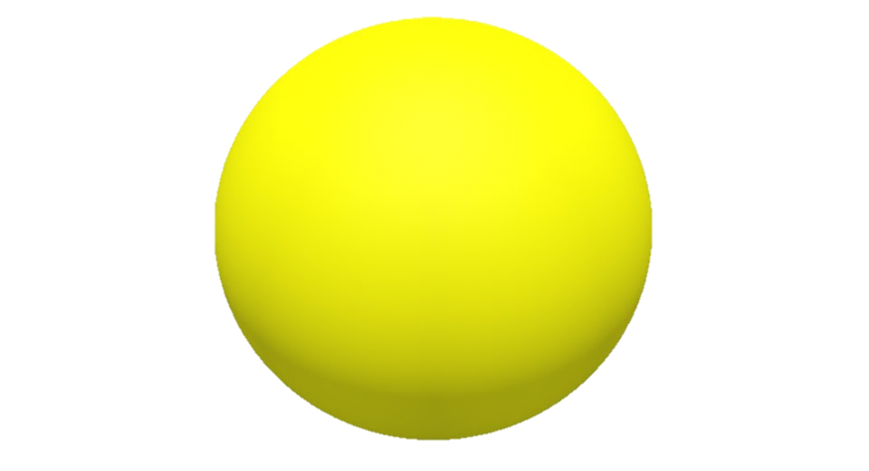 3.
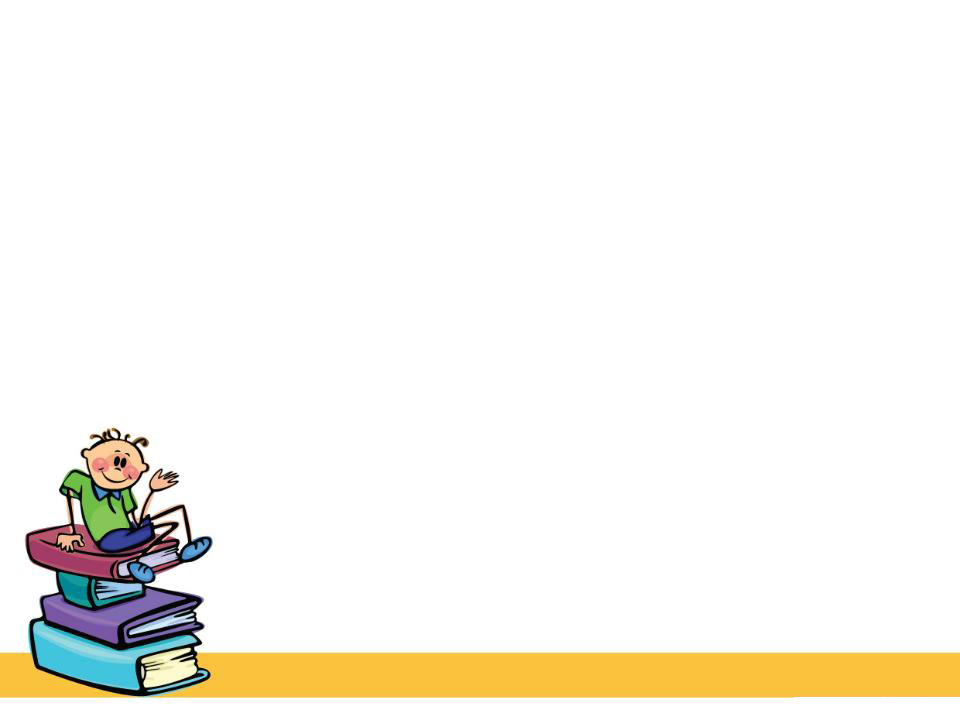 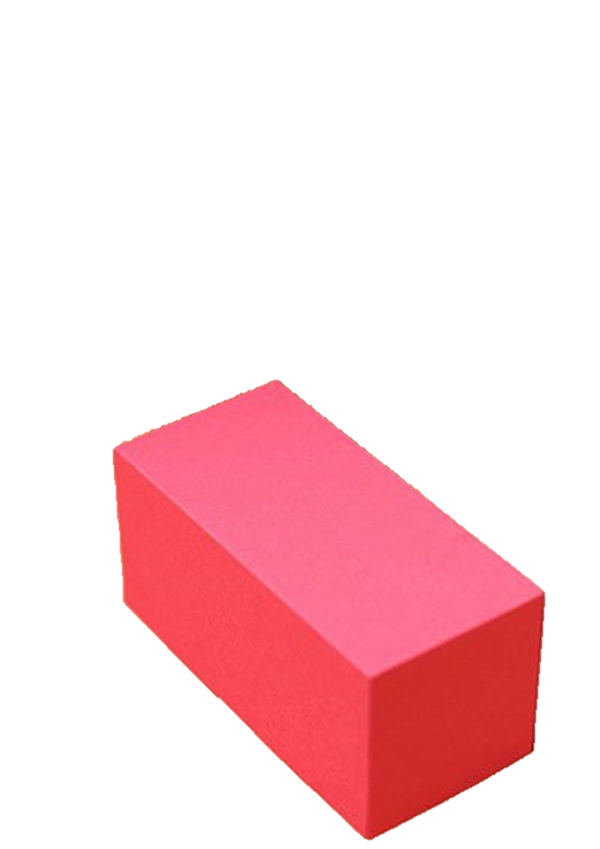 2.
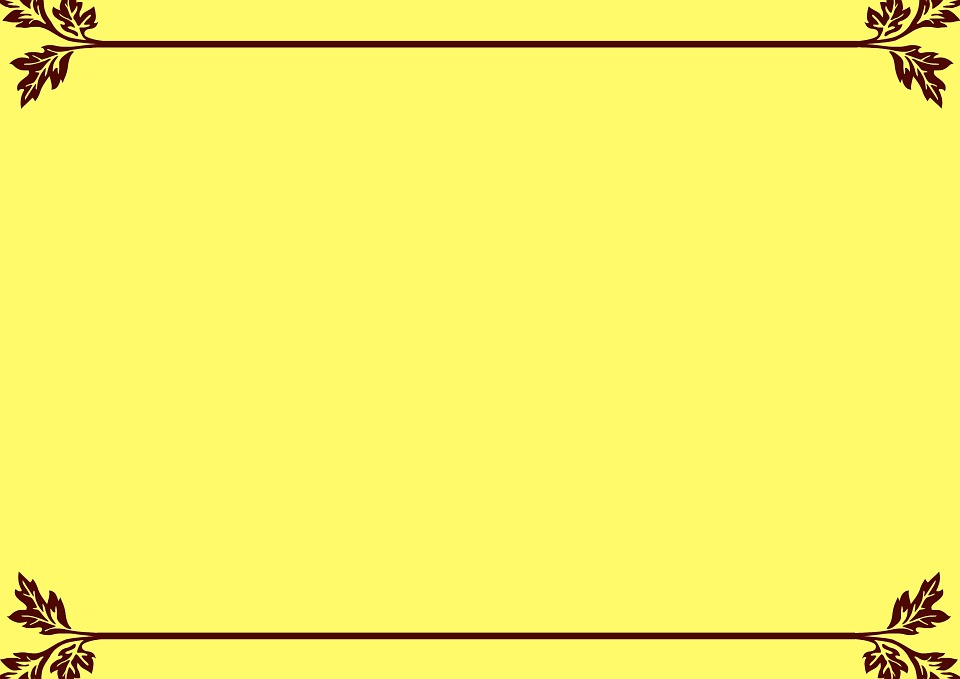 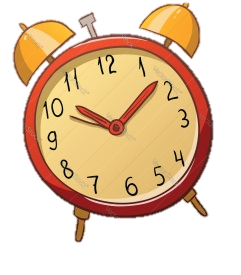 Câu 6: Hãy tìm đồ vật có hình dạng giống khối chữ nhật
2.
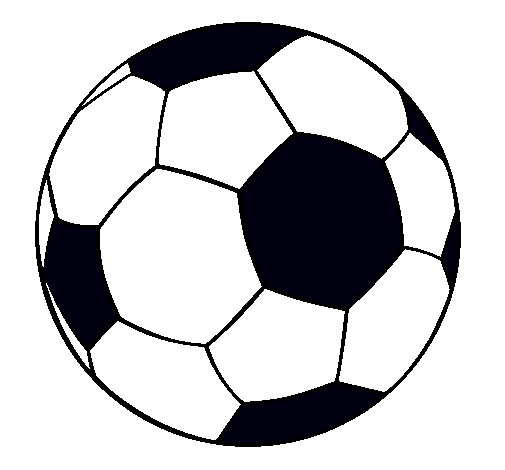 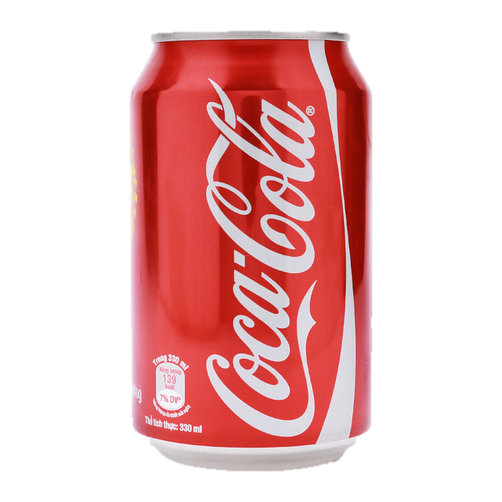 1.
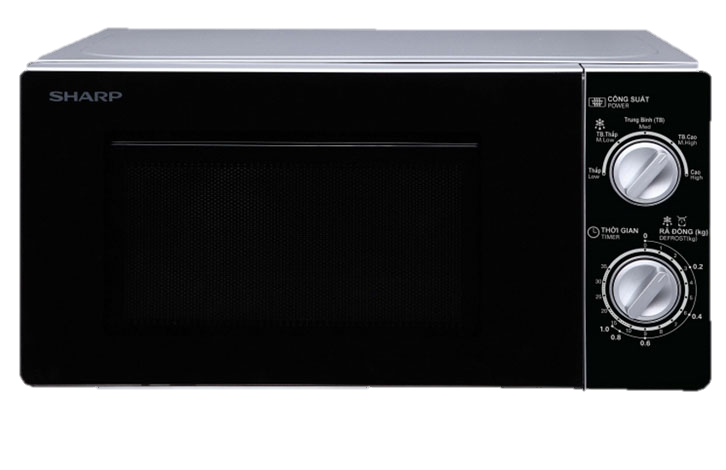 3.
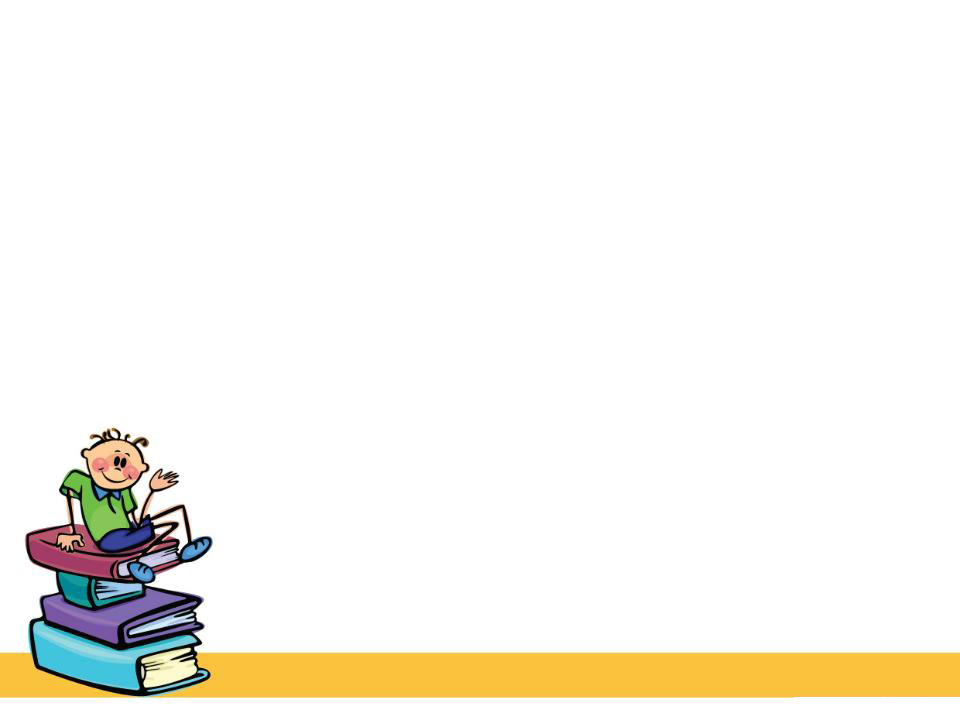 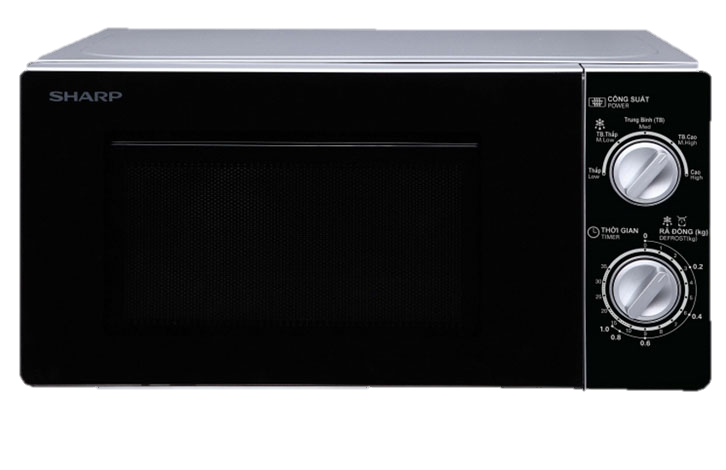 3.
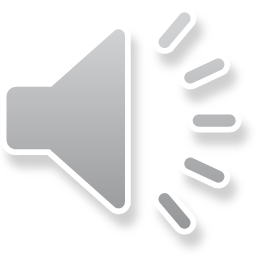 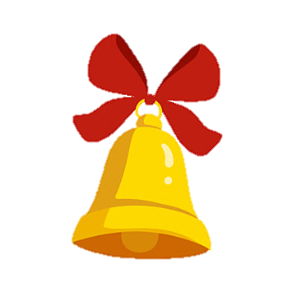 Phần 2:Tăng tốc
Trò chơi: Chiếc hộp bí ẩn
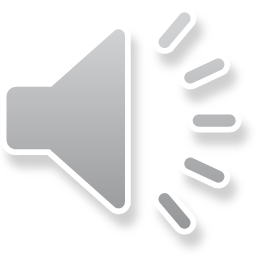 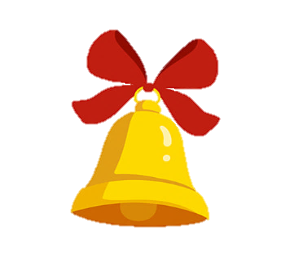 Phần 3: Chung sức
Trò chơi: Nhà thiết kế tài ba
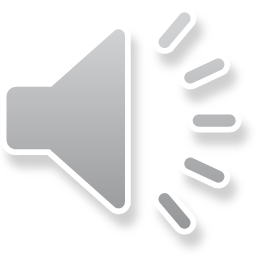 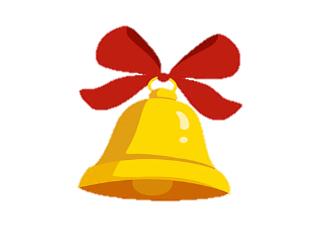 Phần 4: Về đích
Trò chơi: Đội nào giỏi hơn
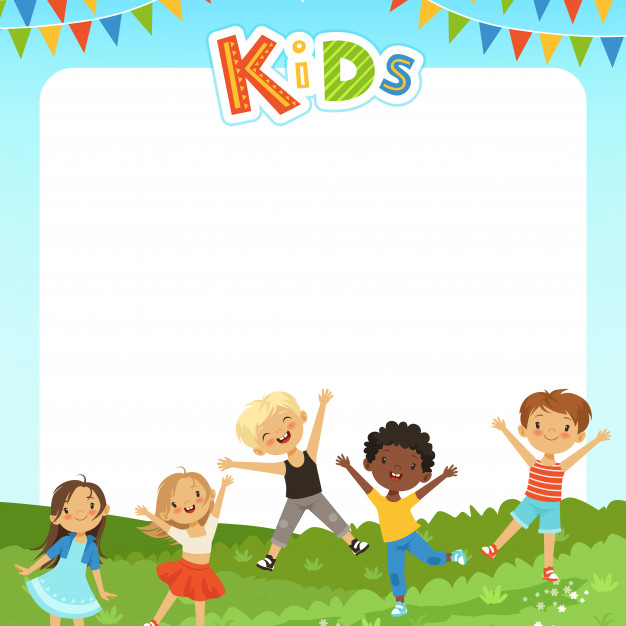 Chúc mừng các con!
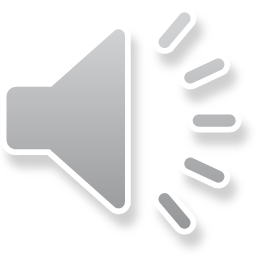 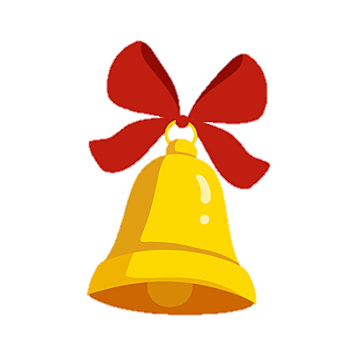